OPS-PÄIVÄ 26.03.2025
Aikataulu

Klo 9                	Aamukahvi 
klo 9.30          	Aloitus ja toimintaohjeet
klo 9.45          	Työpajat I
Klo 12.00       	Lounas  
Klo 13.00       	Työpajat II
		Aamupäivän nostojen työstäminen omissa ryhmissä 		Joensuu, Kontiolahti, Liperi ja muut kunnat.
Klo 14.00      	OPH webinaari (näkyvissä vähintään kahdessa 			kokoustilassa)
Iltapäiväkahvit webinaarin lomassa

Klo 15.30       	Webinaarin jatkot livenä
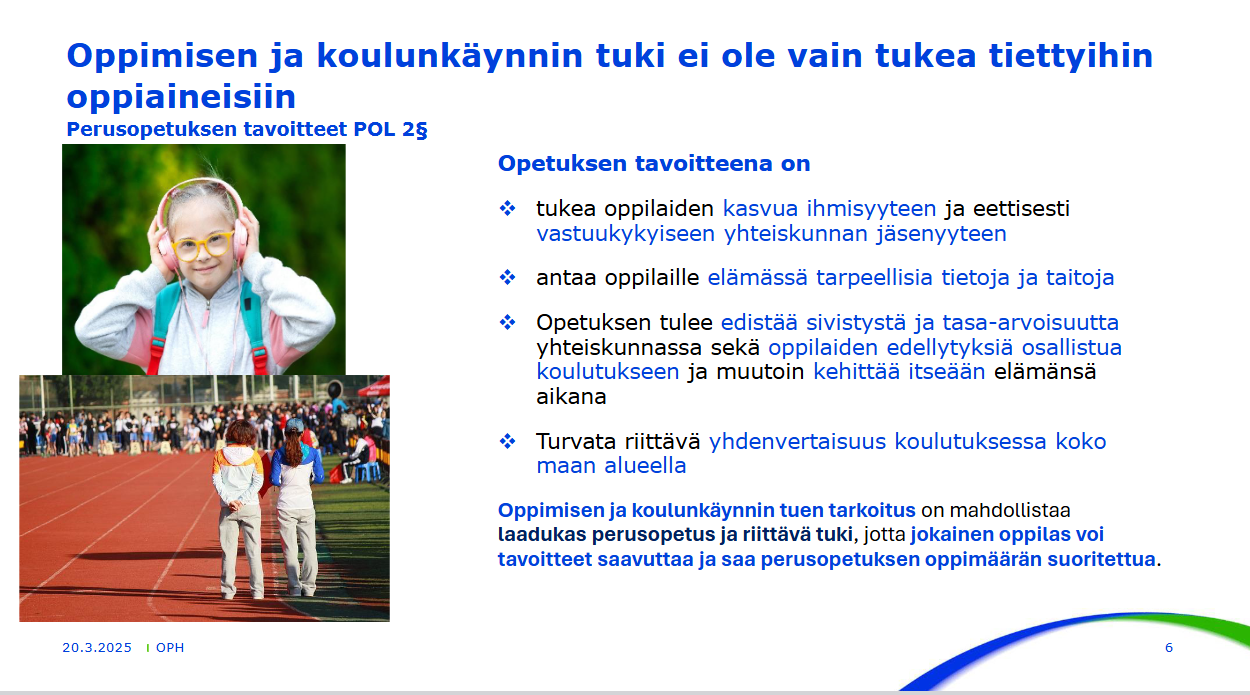 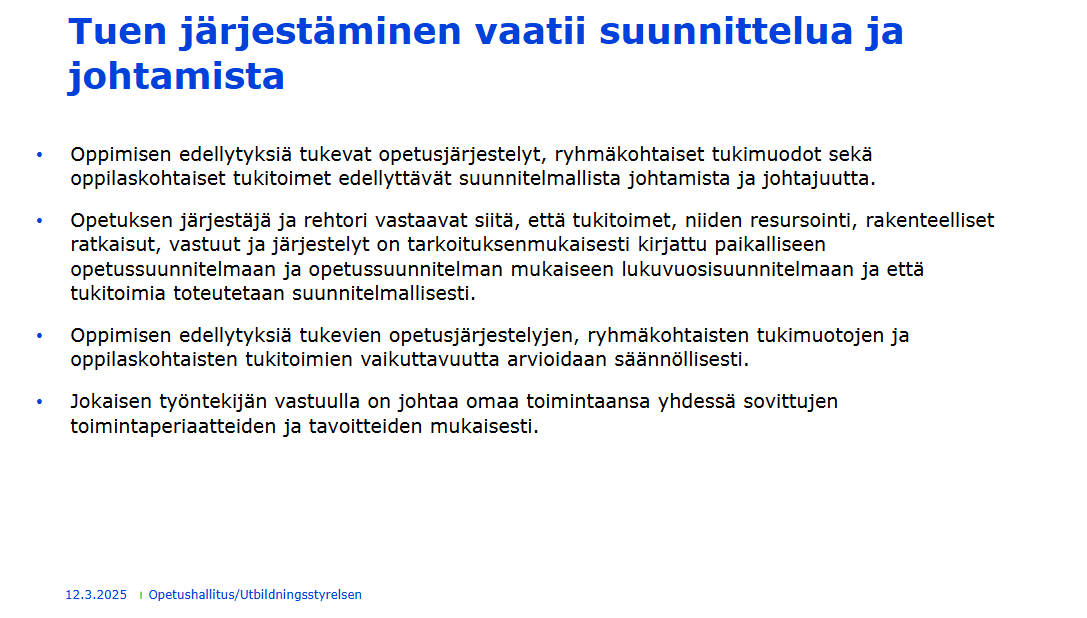 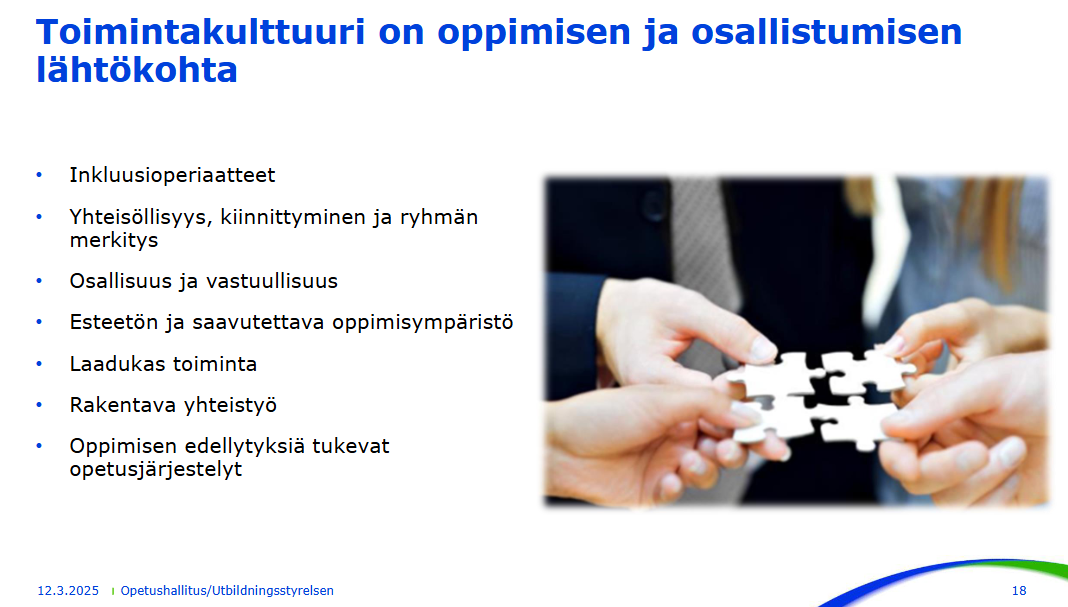 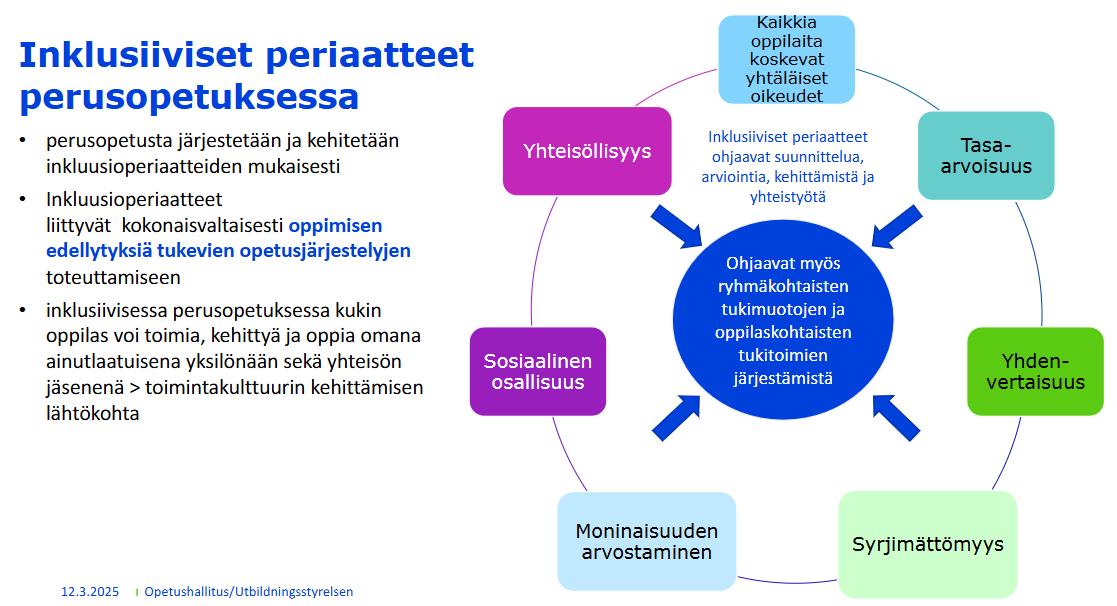 Oppimisen edellytyksiä tukevat opetusjärjestelyt
( esim. opetusryhmien muodostaminen,
Koulunkäynninohjaajat,
oppilaiden erilaiset tarpeet huomioon ottava opetus ja pedagogiset ratkaisut)
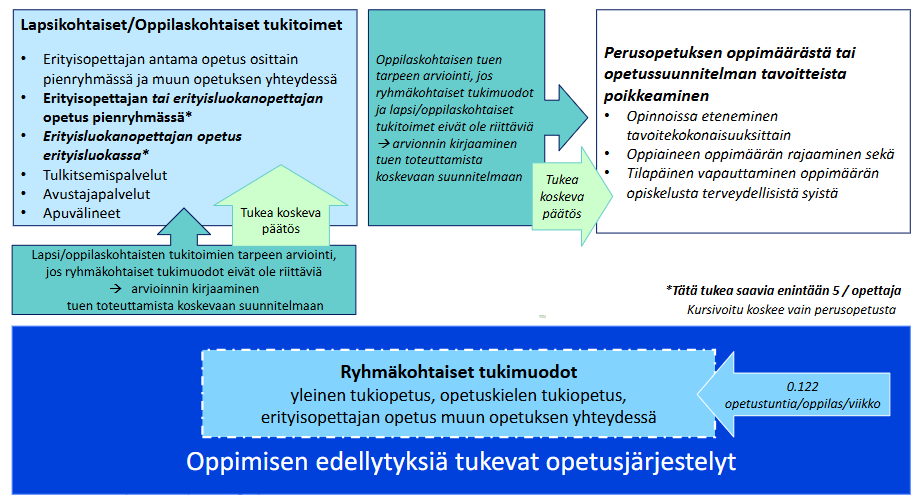 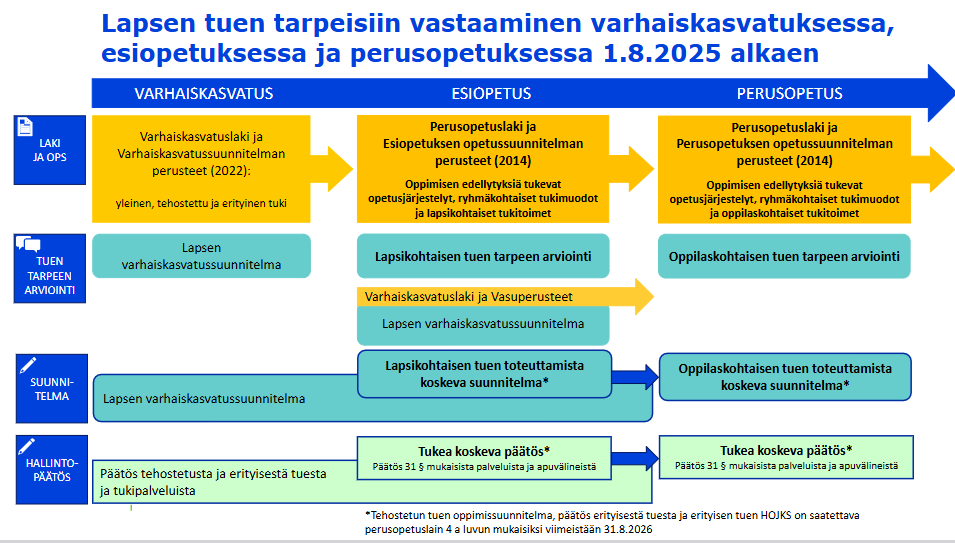 Työskentelyohjeistus
OPS-päivä 26.3.2025
Työskentelyohjeet
Lue ennakkoon sinulle annetut tekstiosuudet (ennakkotehtävä sähköpostilla)
Merkitse itsellesi ylös, mikä on mielestäsi keskeistä kyseisessä luvussa.
Merkitse myös jos lukemassasi tekstissä on jotain vaikeasti tulkittavaa tai vaikeasti ymmärrettävää.

 Yhteinen työskentely pienryhmässä (klo 9.45-10.15)
Keskustelkaa yhdessä kummankin kohdan kirjauksista ja muodostakaa yhteinen näkemys edellä esitetyistä kohdista 
Kirjatkaa padletiin yhteinen näkemyksenne keskeisimmästä asiasta sekä vaikeasti tulkittavasta tai ymmärrettävästä asiasta.  Eli konkreettiset nostot padlettiin
Sopikaa joku ryhmästänne kertomaan nostosta
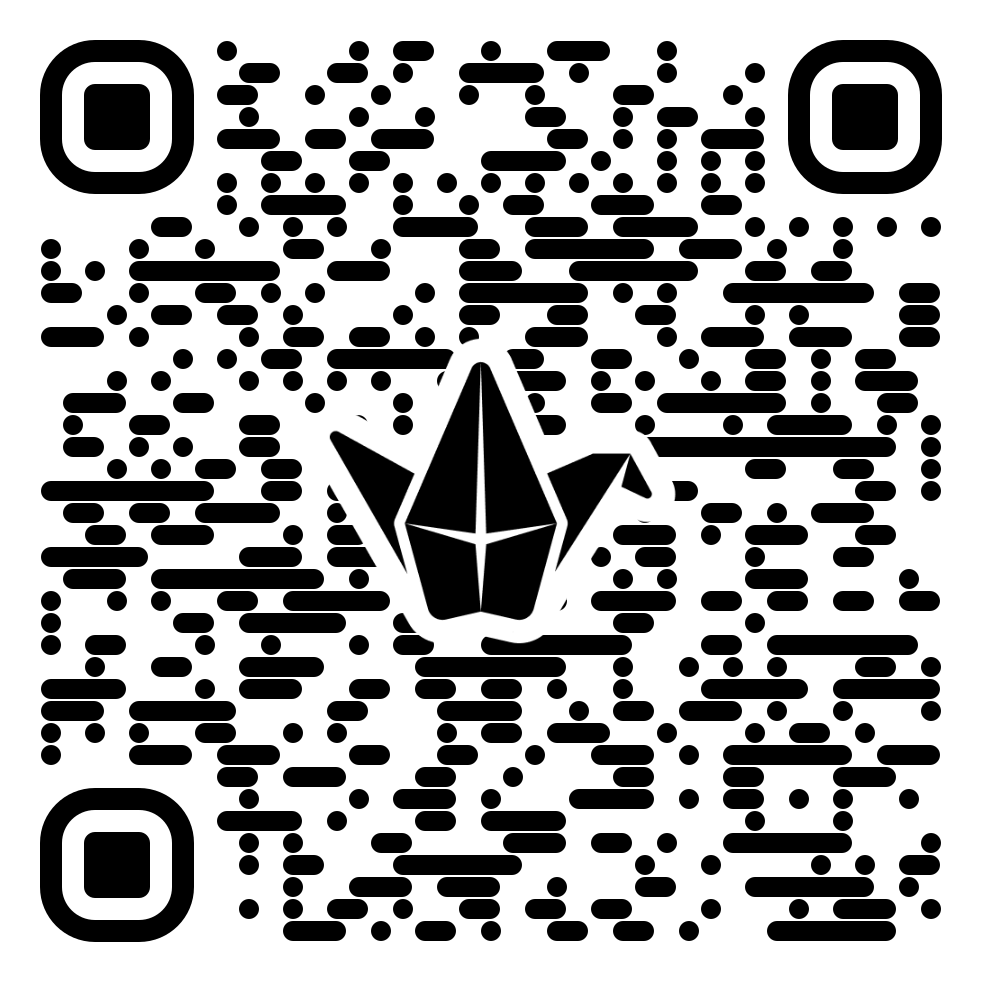 Työskentelyohjeet
3. Yhteinen keskustelu suurryhmässä (klo 10.15 alkaen)
Keskustellaan yhdessä, mitkä nostot otetaan jatkokäsittelyyn.
Ryhmä 4.1/PÖYTÄ 1    Padlet
Ryhmä 4.2/ PÖYDÄT 2,3  2  Padlet
PÖYTÄ 2
PÖYTÄ 3
Ryhmä 4.3 PÖYTÄ 4  Padlet
jäsenet
Ryhmä 4.4/ PÖYTÄ 5  Padlet
Ryhmä 5.1/ PÖYTÄ 6 Padlet
jäsenet
Ryhmä 5.2/ PÖYTÄ 7 Padlet
jäsenet
Ryhmä 7.1/ PÖYTÄ 8 Padlet
Ryhmä 7.2 /PÖYDÄT  9,10,11 Padlet
PÖYTÄ 9
PÖYTÄ 10
PÖYTÄ 11
Ryhmä 7.3, PÖYDÄT 12, 13 Padlet
PÖYTÄ 12
PÖYTÄ 13
Ryhmä 7.4 A  14, 15 Padlet
PÖYTÄ 14
PÖYTÄ 15
Ryhmä 7.4. B PÖYDÄT 16, 17 Padlet
PÖYTÄ 16
PÖYTÄ 17
Ryhmä 7.5 PÖYTÄ 18  Padlet
Ryhmä 7.8 PÖYDÄT 19, 20  Padlet
PÖYTÄ 19
PÖYTÄ 20
Työskentelyohjeistus kuntakohtainen
OPS-päivä 26.3.2025
Työskentelyohjeet iltapäivälle
Työskentely aamupäivän nostoista ja paikallisesti päätettävistä asioista kuntakohtaisessa tai pienien kuntien ryhmässä
Joensuu + norssit
Kontiolahti
Liperi
Heinävesi, Ilomantsi, Juuka, Outokummunkaupunki, Polvijärvi
Verratkaa olemassa olevaan seudun/oman kunnan opsiin, keskustelkaa ja kirjatkaa padlettiin :
Mitkä ovat seudulliseen opsiin kirjattavia  yhteisiä asioita (luku 7.9)?
Mitkä ovat opetuksen järjestäjän kunnissa päätettäviä asioita (luku7.9)?
Luku 4.5   uudet lisäykset, mitä kirjoitetaan seudun opsiin niiden osalta (kts. lisäykset dia 52)?
7.9.  Paikallisesti päätettävät asiat  Padlet
Perusopetuksen opetussuunnitelman perusteiden luku 7 lisätään paikalliseen opetussuunnitelmaan sellaisenaan. 
Siihen lisätään paikallisesti päätettävät asiat alla olevan mukaisesti.

Paikallisessa opetussuunnitelmassa kuvataan
oppimisen edellytyksiä tukevien opetusjärjestelyiden toteuttamisen periaatteet, yhteistyökäytännöt ja vastuut
rehtorin vastuut
lukuvuosisuunnitelman laatimisen ja tarkentamisen periaatteet ja vastuut
toiminta siirtymävaiheissa ja tiedonsiirtoon liittyvät käytännöt ja vastuut
perusopetuksen ja esiopetuksen tuen yhteensovittamisen käytännöt
pienryhmien koko ja muodostaminen
ryhmäkohtaisten tukimuotojen toteuttamisen ja riittävyyden arvioimisen paikalliset periaatteet, käytännöt ja vastuut

oppilaskohtaista tukea koskevan päätöksen valmistelun käytännöt ja vastuut sekä päätöksestä päättämisen vastuu
yhteistyökäytännöt huoltajan ja oppilaan kanssa oppilaskohtaisten tukitoimien arvioinnissa, suunnittelussa ja päätöksenteossa
opiskeluhuoltopalvelujen ammattilaisten sekä muiden monialaisen yhteistyön tahojen kanssa tehtävän yhteistyön ja kehittämisen periaatteet

oppiaineen oppimäärästä sekä paikallisen opetussuunnitelman tavoitteista poikkeamisesta tehtävän päätöksen käytännön valmistelut ja vastuut sekä päättämisen käytännöt ja vastuut
4.5. Paikallisesti päätettävä asiat: uudet lisäykset Padlet
Teksti muuten sama kuin aiemmin
Uudet lisäykset
miten opetuksen järjestäjä mahdollistaa tarkoituksenmukaiset oppimisen edellytyksiä tukevat opetusjärjestelyt ja toiminnan resursoinnin
minkälaista osaamista, toimintaa, yhteistyötä ja rakenteellisia ratkaisuja koulujen toimintakulttuuri ja oppimisen edellytyksiä tukevat opetusjärjestelyt edellyttävät opetuksen järjestäjän ja yksittäisten koulujen tasolla
Oppimisen tuen uudistus ?
Voit lisätä ajatuksia tai kysymyksiä liittyen oppimisen tuen uudistukseen myös koulutuspäivän jälkeen tämän linkin kautta

Saman linkin kautta pääsee katsomaan myös vastauksia kysymyksiin, kunhan niitä sinne saadaan